Thanksgiving Historical Context 
Thesis
Lorem ipsum dolor sit amet, consectetur adipiscing elit, sed do eiusmod tempor incididunt ut labore et dolore magna aliqua.
How to Use This Presentation
Google Slides
PowerPoint
Canva
Click on the "Google Slides" button below this presentation preview. Make sure to sign in to your Google account. Click on "Make a copy." Start editing your presentation.
Alternative: Click on the "Share" button on the top right corner in Canva and click on "More" at the bottom of the menu. Enter "Google Drive" in the search bar and click on the GDrive icon to add this design as a Google slide in your GDrive.
Click on the "PowerPoint" button below this presentation preview. Start editing your presentation.
Alternative: From Canva template file, Click on the "Share" button on the top right corner in Canva and click on "More" at the bottom of the menu. Enter "PowerPoint" in the search bar and click on the PowerPoint icon to download.
Click on the "Canva" button under this presentation preview. Start editing your presentation. You need to sign in to your Canva account.
Write an agenda here.
Add an
Agenda Page
Write an agenda here.
Write an agenda here.
Write an agenda here.
Write an agenda here.
Add a
Section Header
Hello there!
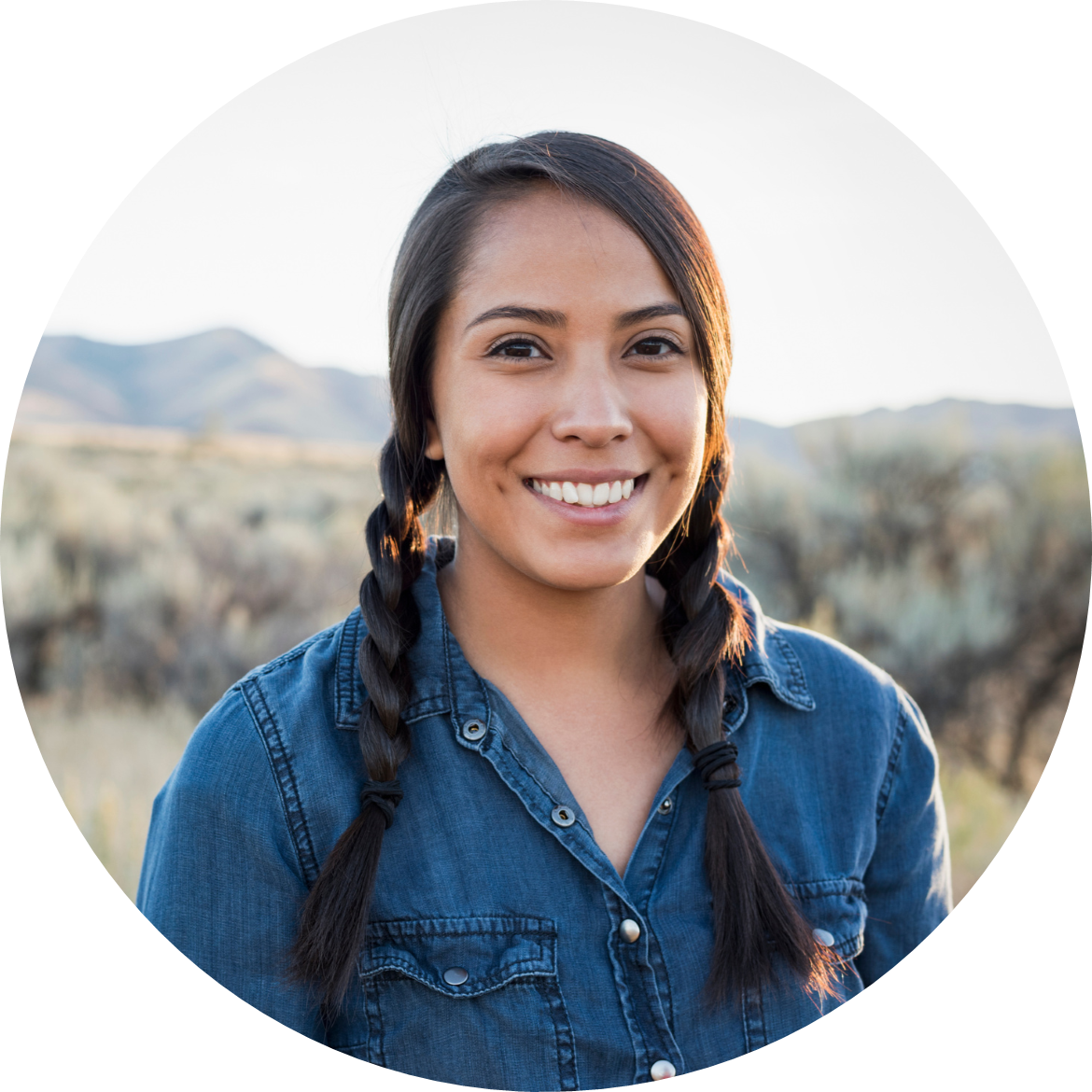 I'm Rain, and I'll be sharing with you my beautiful ideas. Follow me at @reallygreatsite to learn more.
The Mayflower Voyage
Fact two
Fact One
Briefly elaborate on
what you want to discuss.
Briefly elaborate on
what you want to discuss.
Plymouth Colony
In 1620, a determined group of English Pilgrims embarked on a treacherous journey across the Atlantic aboard the Mayflower. Their destination: the untamed wilderness of North America.

Arriving in what is now Plymouth, Massachusetts, the Pilgrims faced a harsh reality. Their first year was marked by unimaginable challenges: brutal winters, disease, and limited resources.

Despite the hardships, they persevered, built homes, and forged alliances with the Wampanoag Native Americans. This year was the foundation of what we now know as Thanksgiving. It symbolizes resilience, unity, and the enduring human spirit.
The Wampanoag People
Fact Two
Fact Four
Briefly elaborate on
what you want to discuss.
Briefly elaborate on
what you want to discuss.
Fact One
Fact Three
Briefly elaborate on
what you want to discuss.
Briefly elaborate on
what you want to discuss.
The Feast of 1621:
A Celebration of Harvest and Unity
The First Thanksgiving
In 1621, after a year of hardships and collaboration, English Pilgrims and Wampanoag Native Americans came together for a bountiful harvest feast. This historic gathering, now known as the "First Thanksgiving," was a joyful celebration of unity, gratitude, and the fruitful cooperation between two distinct cultures, marking the beginning of a cherished American tradition.
Fact One
Fact Three
Briefly elaborate on
what you want to discuss.
Briefly elaborate on
what you want to discuss.
Fact Two
Fact Four
Briefly elaborate on
what you want to discuss.
Briefly elaborate on
what you want to discuss.
Thanksgiving Becomes a Tradition
Thanksgiving Today
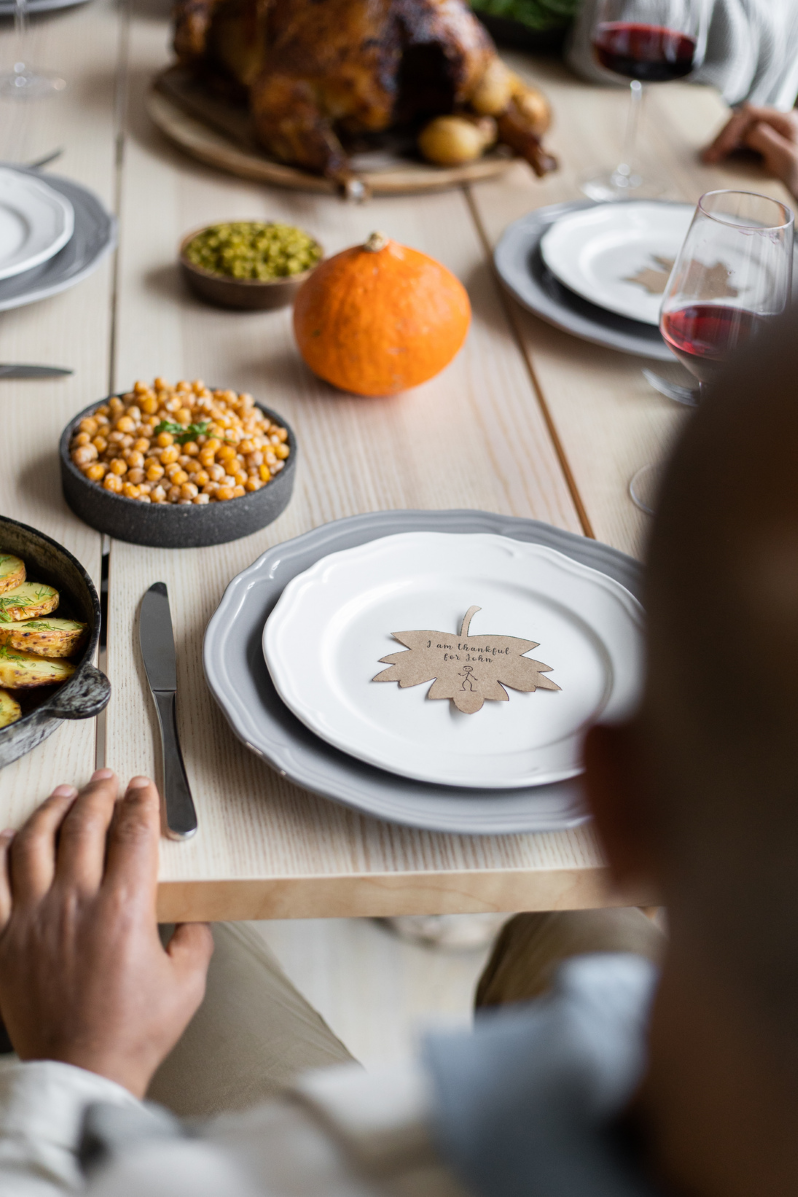 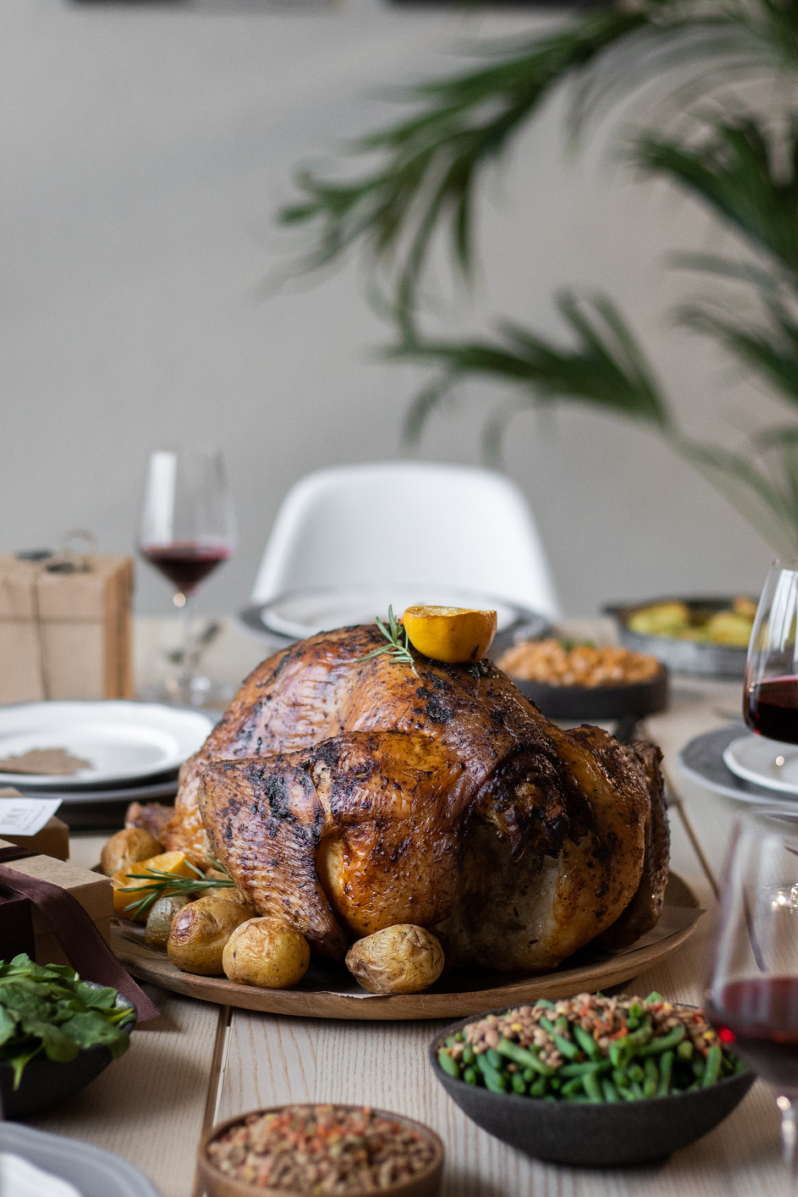 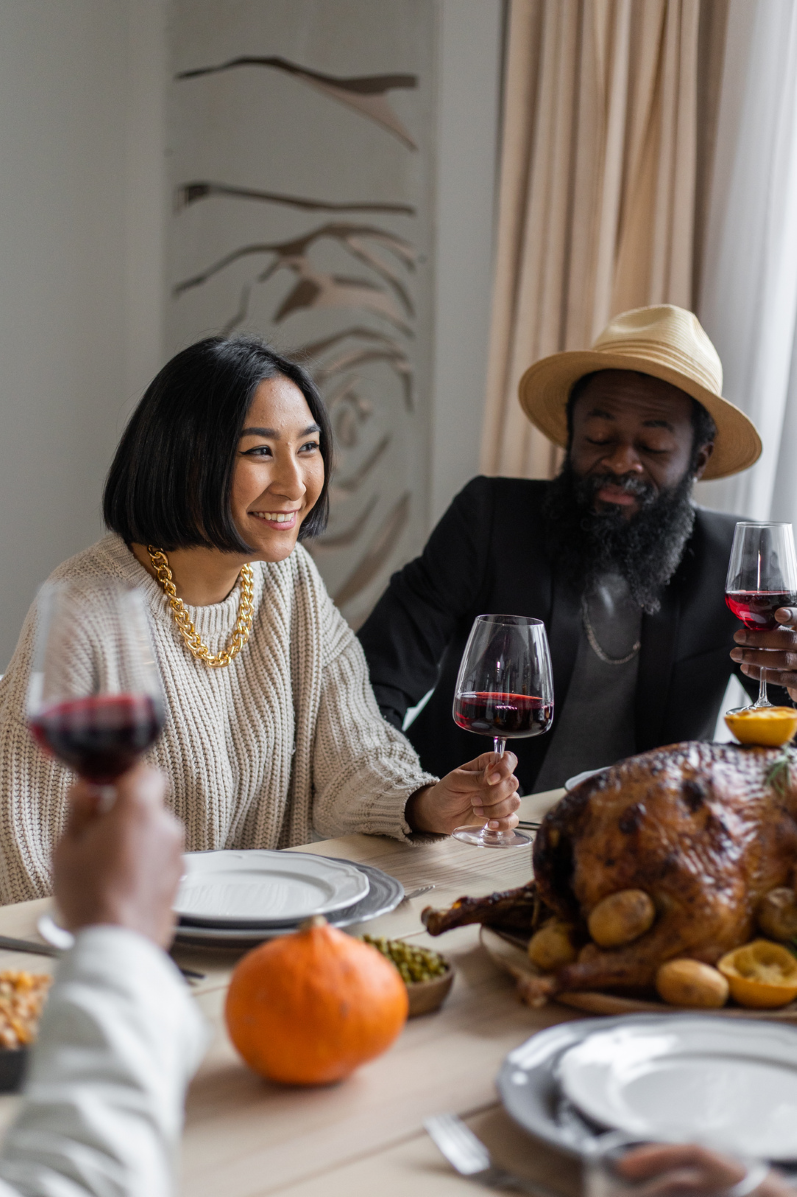 Image Gallery
Today, Thanksgiving remains a cherished holiday, a time when families come together to express gratitude for 
their blessings.
It's a day of feasting, camaraderie, and reflection on the values of thankfulness and togetherness that have transcended time
Modern-Day Thanksgiving:
A Time for Gratitude and Family Gatherings
The Core Values of Thanksgiving
Unity
Gratitude
Spirit of
Giving
Thanksgiving
Symbols
Who will you be sharing
Thanksgiving dinner with?
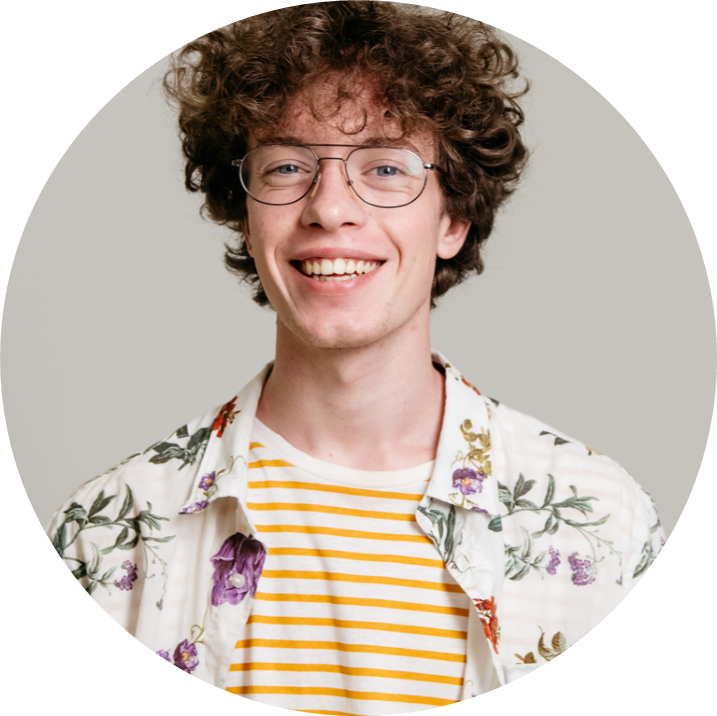 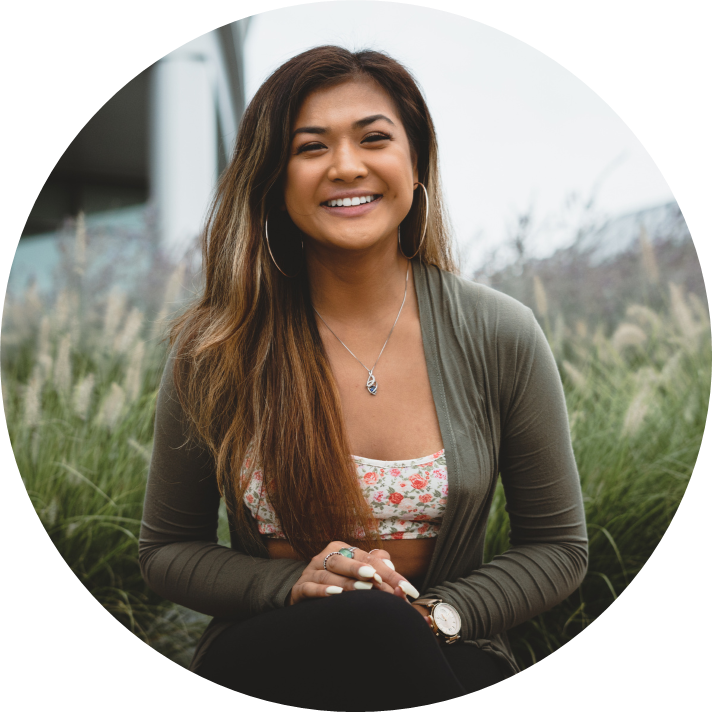 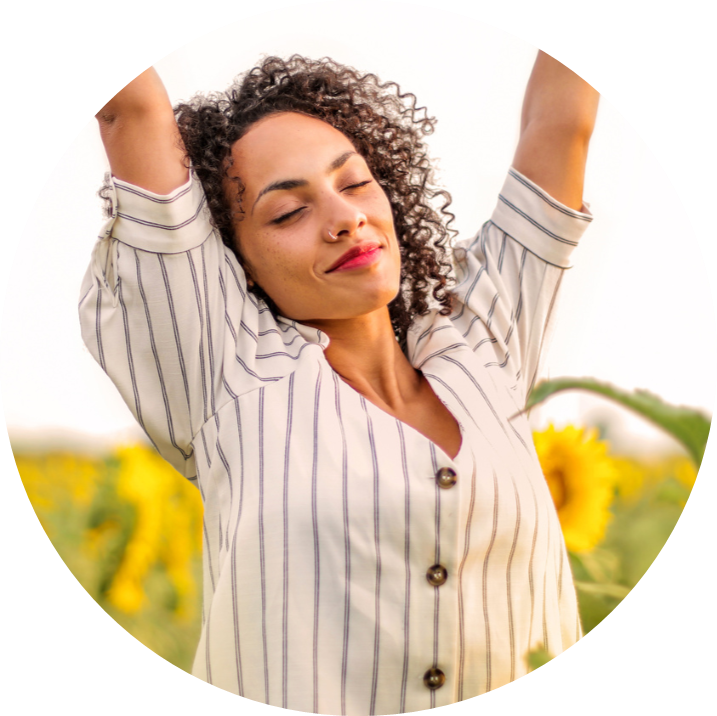 Name
Name
Name
Title or Position
Title or Position
Title or Position
Thank you!
In conclusion, as we reflect on the historical context of Thanksgiving, we find a story that transcends time. From the early hardships faced by the Pilgrims to the unity forged with the Wampanoag people, and the enduring spirit of gratitude and togetherness that continues to define this holiday, we are reminded of the profound significance of Thanksgiving.

. As we gather with loved ones and break bread this Thanksgiving, may we continue to honor and uphold these timeless values. Thank you for joining me on this historical journey. Happy Thanksgiving to all.
Resource 
Page
Use these design resources
in your Canva Presentation.
This presentation template
uses the following free fonts:

Titles: Caveat
Headers: Exo 2
Body Copy: Exo 2

You can find these fonts
online too. Happy designing! 

Don't forget to delete this
page before presenting.
This presentation template is free for everyone to use thanks to the following:
SlidesCarnival for the presentation template
Pexels for the photos
Happy designing!